Haggai 1
Your Home
We Must Build
我們必須建造您的家
Isa 56: 7
These I will bring to My holy mountain and give them joy in My house of prayer. Their burnt offerings and sacrifices will be accepted on My altar; for My house will be called a house of prayer for all nations.
我 必 領 他 們 到 我 的 聖 山 ， 使 他 們 在 禱 告 我 的 殿 中 喜 樂 。 他 們 的 燔 祭 和 平 安 祭 ， 在 我 壇 上 必 蒙 悅 納 ， 因 我 的 殿 必 稱 為 萬 民 禱 告 的 殿 。
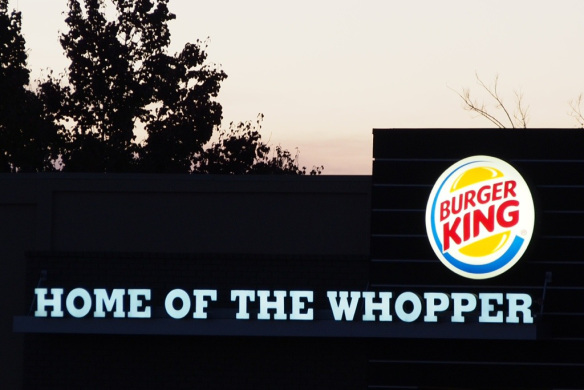 https://lepetitjcenamerique.wordpress.com/2012/11/18/on-the-road-5/
Structure of Haggai 1:
vv. 1-11 – The CONFRONTATION/ DISCIPLINE from God

vv. 12-15 – The COMFORT/ PROVISION from God
Nearly Twenty Years Later and Still Not Time!?
Nearly Twenty Years Later and Still Not Time!?
The return to their homeland was to first rebuild up their tattered spirituality by rebuilding the Temple. By leaving the Temple unfinished, their spirituality remained in a sorry state.
Haggai 1: 2-4
2 This is what the LORD Almighty says: “These people say, ‘The time has not yet come to rebuild the LORD’s house.’” 3 Then the word of the LORD came through the prophet Haggai: 4 “Is it a time for you yourselves to be living in your paneled houses, while this house remains a ruin?”
Haggai 1: 2-4
2 萬 軍 之 耶 和 華 如 此 說 ： 這 百 姓 說 ， 建 造 耶 和 華 殿 的 時 候 尚 未 來 到 。3 那 時 耶 和 華 的 話 臨 到 先 知 哈 該 說 ：4 這 殿 仍 然 荒 涼 ， 你 們 自 己 還 住 天 花 板 的 房 屋 麼 ？
Nearly Twenty Years Later and Still Not Time!?
How is it that the house of God is in tatters, while the houses of God’s people are in glitters?
Nearly Twenty Years Later and Still Not Time!?
The ruin of the Temple was a symbol of the ruin of their spirituality, and their perverse effort to live only in material luxury.
Nearly Twenty Years Later and Still Not Time!?
Their self-centeredness was expected because their lives were disconnected from God; they did not live in keen awareness of God in their daily lives.
Nearly Twenty Years Later and Still Not Time!?
“My house, which remains a ruin 因 為 我 的 殿 荒 涼” = There is the total neglect of God in their lives; their trust is not on God but on themselves.
Nearly Twenty Years Later and Still Not Time!?
If we are already to make the effort and do the work to take proper care of the physical church building (which is temporal), how much more then are we to love one another with fervor and patience, and take care of the Church which is for all eternity?
Mt 6: 33
But seek first His kingdom and His righteousness, and all these things will be given to you as well.
你 們 要 先 求 他 的 國 和 他 的 義 ， 這 些 東 西 都 要 加 給 你 們 了 。
Nearly Twenty Years Later and Still Not Time!?
Ultimately, when God’s Home is our home, and His concerns are our concerns, we are in the fullness of worship of God, by which God is glorified.
Jn 17: 4
I have brought you glory on earth by finishing the work you gave me to do.
我 在 地 上 已 經 榮 耀 你 ， 你 所 託 付 我 的 事 ， 我 已 成 全 了 。
Nearly Twenty Days Later and It is Time!
Nearly Twenty Days Later and It is Time!
The return to their homeland was to first rebuild up their tattered spirituality by rebuilding the Temple. By leaving the Temple unfinished, their spirituality remained in a sorry state.
Haggai 1: 12
12 Then Zerubbabel son of Shealtiel, Joshua son of Jozadak, the high priest, and the whole remnant of the people obeyed the voice of the LORD their God and the message of the prophet Haggai, because the LORD their God had sent him. And the people feared the LORD.
Haggai 1: 12
12 那 時 ， 撒 拉 鐵 的 兒 子 所 羅 巴 伯 和 約 撒 答 的 兒 子 大 祭 司 約 書 亞 ， 並 剩 下 的 百 姓 ， 都 聽 從 耶 和 華 ─ 他 們 神 的 話 和 先 知 哈 該 奉 耶 和 華 ─ 他 們 神 差 來 所 說 的 話 ； 百 姓 也 在 耶 和 華 面 前 存 敬 畏 的 心 。
Nearly Twenty Days Later and It is Time!
Instead of hardening their hearts in the hearing of God’s words (choosing to debate/disagree, be unresponsive), they obeyed (taking God’s words as true).
Haggai 1: 13
13 Then Haggai, the LORD’s messenger, gave this message of the LORD to the people: “I am with you,” declares the LORD.
13 耶 和 華 的 使 者 哈 該 奉 耶 和 華 差 遣 對 百 姓 說 ： 耶 和 華 說 ： 我 與 你 們 同 在 。
Nearly Twenty Days Later and It is Time!
God is ever keen to be in partnership with His people – everyone and anyone who is willing to trust and obey Him – to carry out the good work of the Kingdom.

We do not have to be a Zerubabbel or a Joshua; simply as a child of God will do.
Nearly Twenty Days Later and It is Time!
As Jesus proclaimed of himself, in him is the fulfillment of the true Temple of God, the very presence of God among His people.
Eph 4: 11-13
So Christ himself gave the apostles, the prophets, the evangelists, the pastors and teachers, to equip his people for works of service, so that the body of Christ may be built up until we all reach unity in the faith and in the knowledge of the Son of God and become mature, attaining to the whole measure of the fullness of Christ...
Eph 4: 11-13
他 所 賜 的 ， 有 使 徒 ， 有 先 知 ， 有 傳 福 音 的 ， 有 牧 師 和 教 師 ，為 要 成 全 聖 徒 ， 各 盡 其 職 ， 建 立 基 督 的 身 體 ，直 等 到 我 們 眾 人 在 真 道 上 同 歸 於 一 ， 認 識 神 的 兒 子 ， 得 以 長 大 成 人 ， 滿 有 基 督 長 成 的 身 量 ...